Equal North: how can we reduce health inequalities in the North?
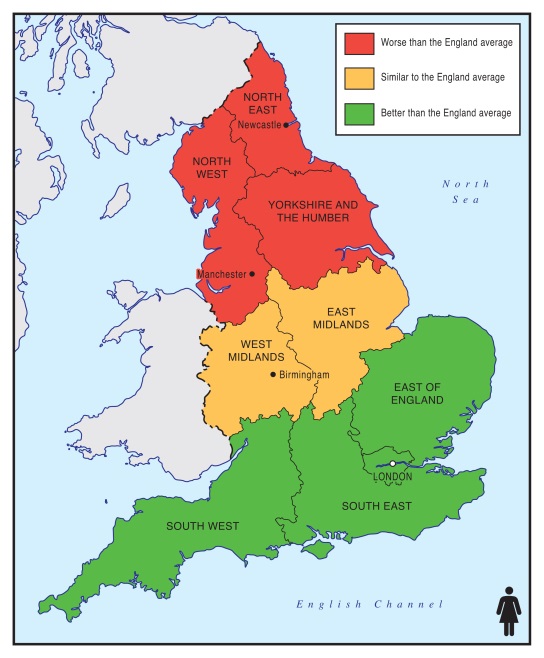 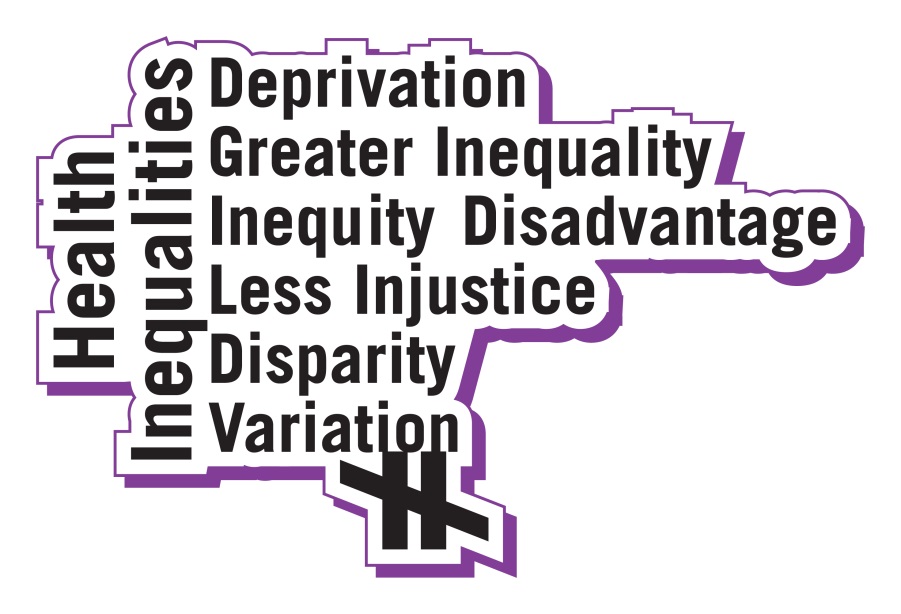 Professor Clare Bambra
on behalf of the Equal North team
Equal North: Research and Policy Network
Help PHE take forward Due North by: 

(1) Strengthening public health research in the North

(2) Enhancing the links between research and practice
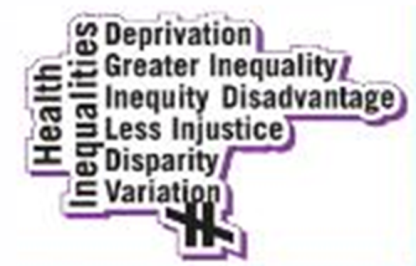 Equal North
To set up a Northern Research Network of academics, policy and practice members
To map the skills and interests of members related to health and social inequalities research and practice Northern England. 
To deliver Network meetings across the North – in NE, NW and Y&H.
To identify the priorities for future research and public health action to address health inequalities in the North via interviews and a Delphi exercise
To develop a multicentre Northern research consortium bid focused on reducing inequity in the North.
Today’s Agenda
Social Games and Identity in the HE workplace
It offers an insight into how people try to adapt and fit in at work by looking at how value is attached to certain identities through the lens of class and gender.